KÍNH CHÀO
Quý Thầy Cô và các bạn học sinh
TRÍCH DẪN, LẬP DANH MỤC TÀI LIỆU THAM KHẢO VÀ PHƯƠNG TIỆN PHI NGÔN NGỮ TRONG VĂN BẢN
THỰC HÀNH TIẾNG VIỆTBÀI 4 – CTST 11
MỤC TIÊU BÀI HỌC
02
Học sinh ghi nhớ khái niệm và các cách trích dẫn, ghi nhớ cách thức lập danh mục tài liệu tham khảo
Học sinh thực hành trích dẫn và lập danh mục tài liệu tham khảo
01
KHỞI ĐỘNG
TAM SAO THẤT BẢN
GV chia lớp thành 4 đội, chuẩn bị giấy A4 chứa các câu nói
Lần lượt HS bàn 1 sẽ truyền tai nhỏ tuần tự đến HS bàn cuối
Trò chơi kết thúc, HS bàn cuối đọc lại câu được truyền, được nghe. Đội nào số từ chính xác nhiều nhất sẽ chiến thắng
Câu hỏi sau trò chơi: Bạn nào được nghe lời dẫn trực tiếp? (Bạn đầu tiên)
Bạn nào nói lời dẫn gián tiếp (Các bạn khác)
Dựa vào đâu để các trích dẫn có cơ sở và hiệu quả trong bài viết?
+ Chùm hoa súng xum xuê suốt mùa mưa.
+ Vịt lội ruộng rồi lặn, vịt rặn một hột vịt
+ Một thằng lùn nhảy vô lùm lượm cái chum lủng.
+ Chị nhặt rau rồi luộc em nhặt rau luộc rồi
HÌNH THÀNH KIẾN THỨC
NHẬN BIẾT CÁCH TRÍCH DẪN VÀ LẬP DANH MỤC TÀI LIỆU THAM KHẢO
1. TRÍCH DẪN
Trong tiểu luận hay báo cáo nghiên cứu, việc trích dẫn giúp đảm bảo độ tin cậy, sự minh bạch, tránh tình trạng đạo văn, đồng thời cho phép người đọc theo dõi và tìm được nguồn trích dẫn.
1. TRÍCH DẪN
Trích dẫn trực tiếp
Ví dụ: “Chắc hẳn nhiều người cũng đồng tình rằng, tàu điện là kí ức đáng nhớ của Thủ đô trên nhiều phương diện” (Vũ Hoài Đức, 2019).
Trích dẫn gián tiếp
Ví dụ: Nguyễn Văn Trung (1986) cho rằng…
2. Lập danh mục tài liệu tham khảo
Danh mục tài liệu tham khảo được đặt ở cuối tiểu luận hay báo cáo nghiên cứu. Hiện nay có nhiều cách viết tài liệu tham khảo. Dưới đây là cách trình bày tài liệu tham khảo theo chuẩn APA
Ví dụ:
Henderson, J. C. (2009). Food Tourism Reviewed. British Food Journal, 111(4), 317-326.
Nguyễn Văn Trung (1986). Câu đố Việt Nam. Hà Nội: Thời đại.
Vũ Hoài Đức. (2019). Cung đường của kí ức, hiện tại và tương lai. Tạp chí Kiến trúc, số 10. Truy xuất ngày 29/9/2020 từ
 https://www.tapchikientruc.com.vn/chuyen- muc/cung-duong-cua-ky-uc-hien-tai-va-tuong-laihtml.
LUYỆN TẬP
Bài 1. Xác định những phần trích dẫn trong đoạn trích sau và cho biết đó là kiểu trích dẫn nào:
Những phần trích dẫn và kiểu trích dẫn có trong đoạn trích: Theo Nguyễn Thị Phương Châm (2013), nhìn vào hầu hết...  Trích dẫn gián tiếp.
“Có lẽ chỉ trong bối cảnh hiện tại ... điện ảnh quốc tế của giới trẻ...” (Nguyễn Thị Phương Châm, 2013)  Trích dẫn trực tiếp.
Bài 2. Quan sát những phương tiện phi ngôn ngữ được sử dụng trong văn bản Sơn Đoòng – thế giới chỉ có một, Đồ gốm gia dụng của người Việt và thực hiện các yêu cầu sau:
a. Xác định loại phương tiện phi ngôn ngữ được sử dụng trong các văn bản trên. 
b. Chỉ ra những điểm đáng lưu ý trong cách trình bày các phương tiện ấy.
c. Nếu tác dụng của từng loại phương tiện trong mỗi văn bản.
Bài 2. Quan sát những phương tiện phi ngôn ngữ được sử dụng trong văn bản Sơn Đoòng – thế giới chỉ có một, Đồ gốm gia dụng của người Việt và thực hiện các yêu cầu sau:
a. Loại phương tiện phi ngôn ngữ được sử dụng trong VB Sơn Đoòng – thế giới chỉ có một và Đồ gốm gia dụng của người Việt là sơ đồ, hình ảnh.
Bài 2. Quan sát những phương tiện phi ngôn ngữ được sử dụng trong văn bản Sơn Đoòng – thế giới chỉ có một, Đồ gốm gia dụng của người Việt và thực hiện các yêu cầu sau:
b. Điểm đáng lưu ý trong cách trình bày các phương tiện ấy là: 
- Trích dẫn nguồn của phương tiện phi ngôn ngữ (nếu có).
- Chú thích ngắn gọn tên của phương tiện phi ngôn ngữ.
Bài 2. Quan sát những phương tiện phi ngôn ngữ được sử dụng trong văn bản Sơn Đoòng – thế giới chỉ có một, Đồ gốm gia dụng của người Việt và thực hiện các yêu cầu sau:
c. Tác dụng của từng loại phương tiện phi ngôn ngữ trong VB:
- Đối với VB Sơn Đoòng – thế giới chỉ có một. Hệ thống sơ đồ, hình ảnh minh hoạ trực quan thông tin của VB; giúp người đọc dễ hiểu và dễ hình dung nội dung VB hơn.
Bài 2. Quan sát những phương tiện phi ngôn ngữ được sử dụng trong văn bản Sơn Đoòng – thế giới chỉ có một, Đồ gốm gia dụng của người Việt và thực hiện các yêu cầu sau:
c. Tác dụng của từng loại phương tiện phi ngôn ngữ trong VB:
Đối với VB Đồ gốm gia dụng của người Việt: Hệ thống hình ảnh tăng hiệu quả trực quan cho những thông tin chính, từ đó, người đọc dễ hiểu VB hơn. Đặc biệt là hệ thống hình ảnh mô tả hình dáng của cái bát ăn cơm được sắp xếp theo trình tự thời gian, hỗ trợ trực quan cho nội dung trình bày về lịch sử phát triển của cái bát ăn cơm ở phần đầu VB.
Bài 3. Đọc văn bản sau và trả lời các câu hỏi bên dưới
a. Xác định loại phương tiện phi ngôn ngữ được sử dụng trong văn bản.
b. Nhận xét về hiệu quả của việc sử dụng kết hợp phương tiện phi ngôn ngữ với phương tiện ngôn ngữ trong văn bản.
Bài 3. Đọc văn bản sau và trả lời các câu hỏi bên dưới
VẬN DỤNG
Thực hành 
từ Đọc đến Viết
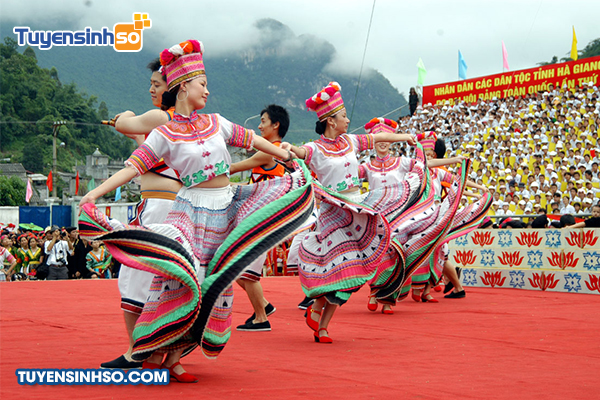 Đề bài
Văn hóa
 dân tộc
Viết một đoạn văn (khoảng 200 chữ) đề xuất một giải pháp nhằm phát triển tình yêu văn hoá dân tộc cho học sinh trong trường.
Nhằm phát triển tình yêu văn hóa dân tộc cho học sinh trong trường, những giải pháp tối ưu
2. Hoạt động học tập trải nghiệm văn hóa dân tộc trong một ngày hoặc định kì
1. Đưa các nội dung giáo dục văn hóa truyền thống vào bài học
3. Nuôi dưỡng tình yêu văn hóa dân tộc bằng các dự án thiết kế poster, tranh ảnh, các dự án thiện nguyện lan tỏa văn hóa dân tộc tới mọi người
Phát triển
CỦNG CỐ
Bài 4. Tìm một văn bản thông tin có sử dụng phương tiện phi ngôn ngữ (lưu ý dẫn nguồn đầy đủ). Cho biết loại phương tiện phi ngôn ngữ được sử dụng và tác dụng của phương tiện ấy trong văn bản.

(HS linh hoạt tìm kiếm trên các trang báo hoặc các văn bản thông tin khác)
CẢM ƠN QUÝ THẦY CÔ 
VÀ CÁC EM HỌC SINH ĐÃ CHÚ Ý LẮNG NGHE
CHÚC MỘT NGÀY TỐT LÀNH